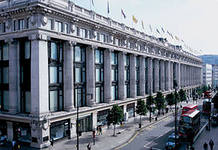 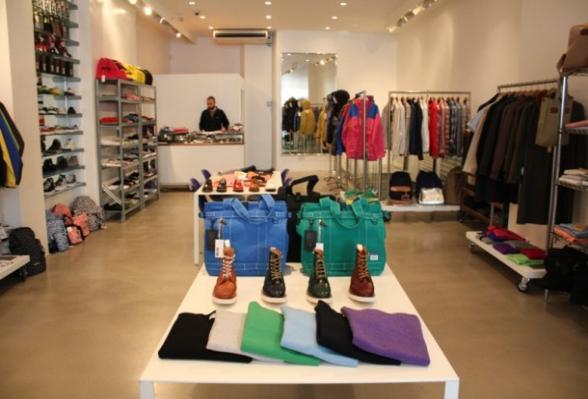 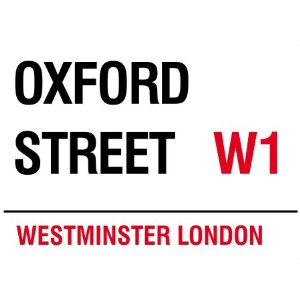 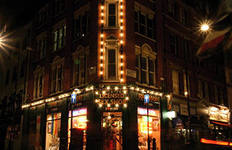 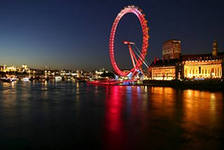 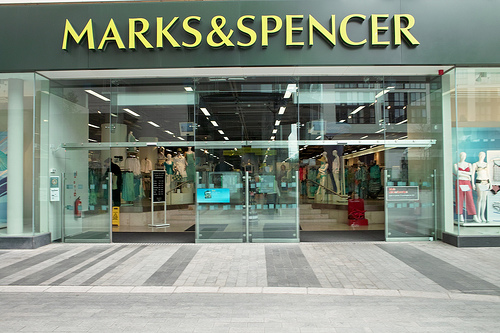 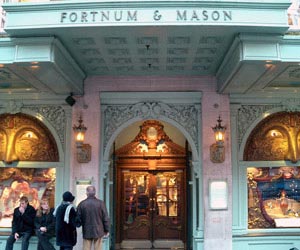 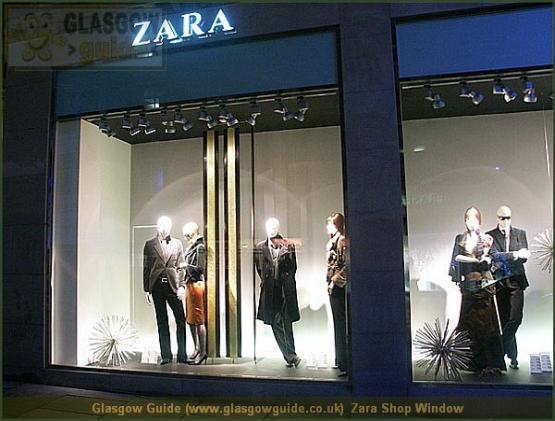 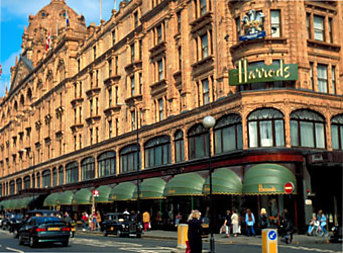 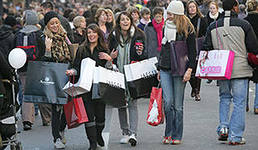 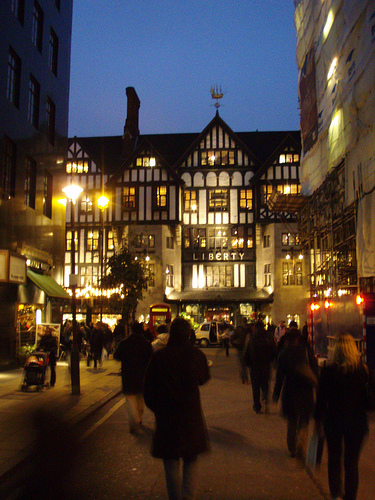 London shops
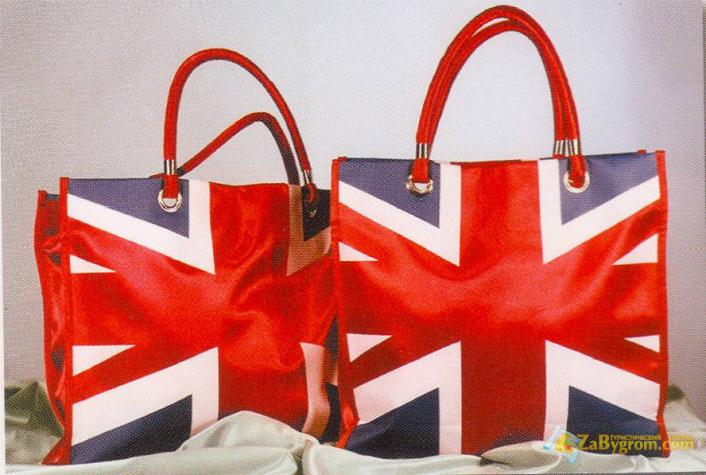 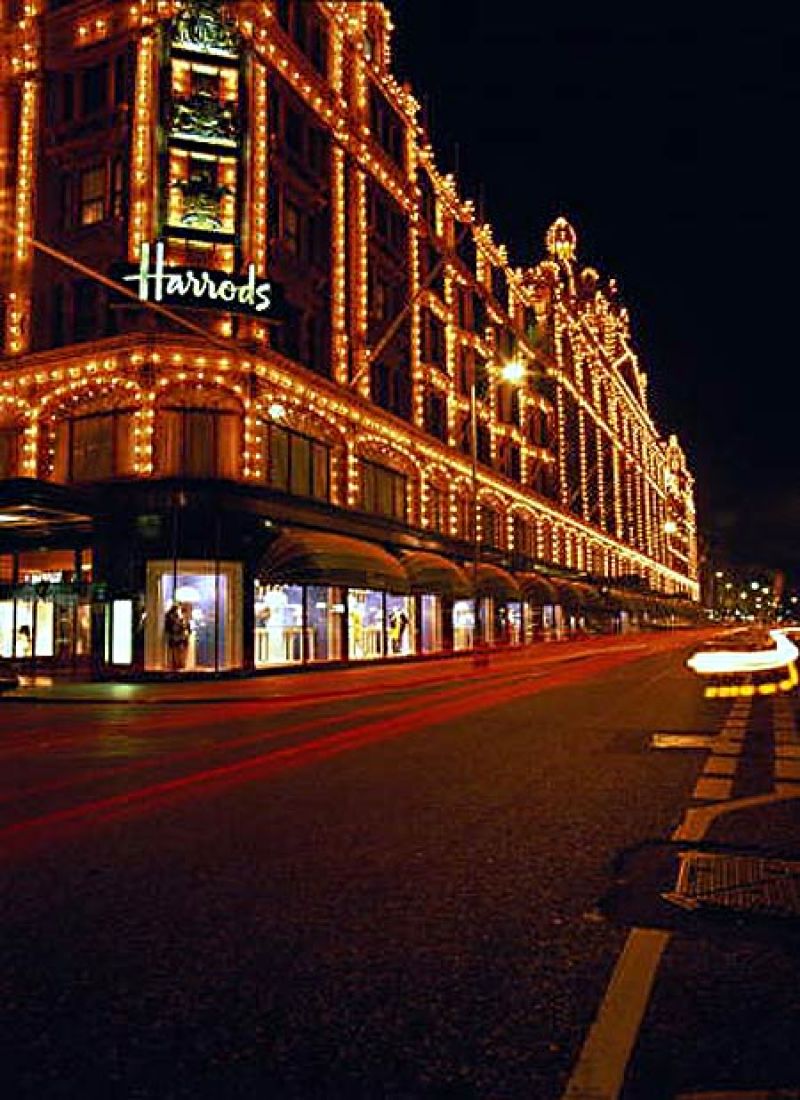 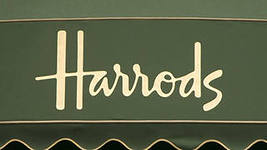 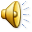 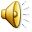 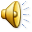 What do you know about harrods?
1. According to the speaker many people go to Harrods…

   A-mainly to look and not to buy.

   B- to buy expensive clothing.

   C-to look for exclusive   clothes.
2. Harrods is impressive because…..
A- it is a luxury shopping center.

  B-  it is huge.

   C- it is situated in the center of London.
3. The speaker says it is easy……
A- to do shopping there.

B- to get lost there.

C- to choose what you like.
4. If you get hungry while shopping in Harrods you can go to…..
A- the food Hall.

B- one of the cafes.

C- one of the restaurants.
5. Here you can ………..
A- taste British cuisine.

B- taste European cuisine.

C- taste all kinds of cuisine.
Harrods has a big sale….
A- on  Christmas Eve

B- all the year round

C- twice a year
Some more facts about shopping in London
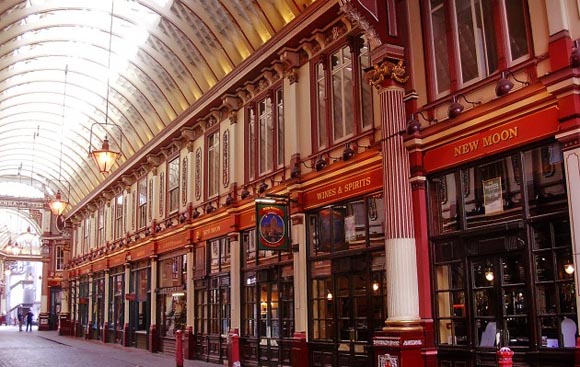 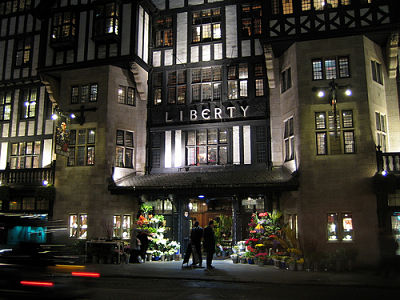 Liberty’s
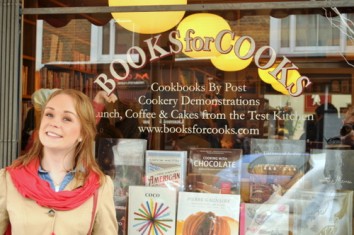 Books for cooks
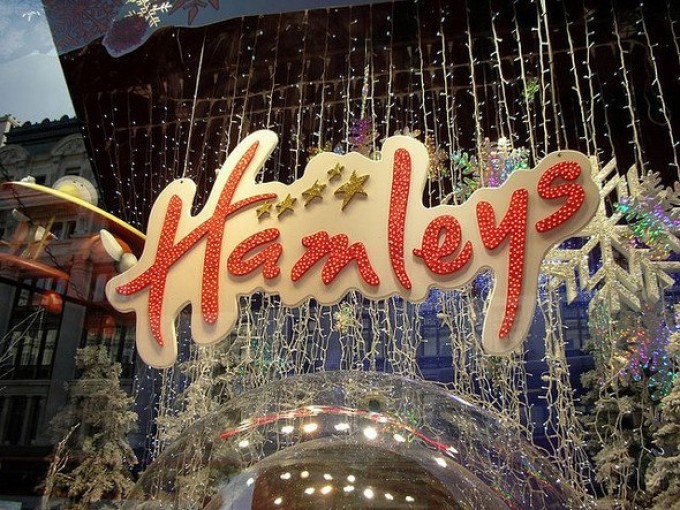 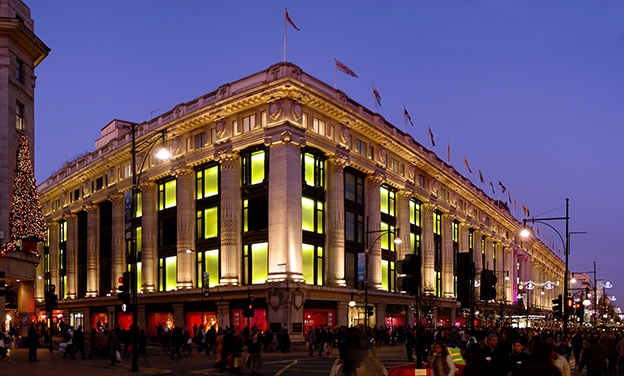 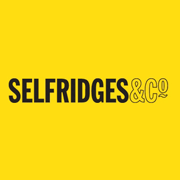 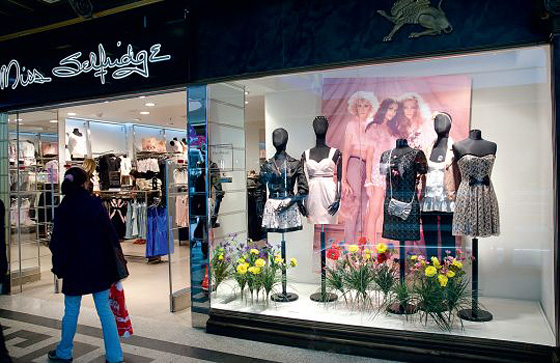 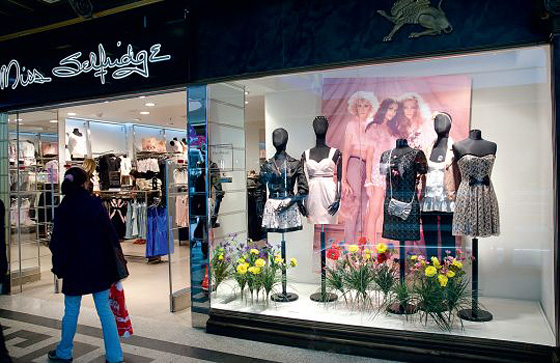 Harry Gordon Selfridge
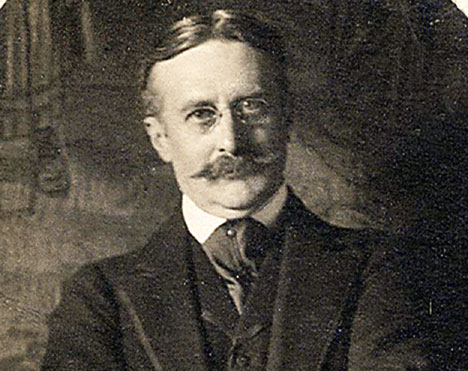 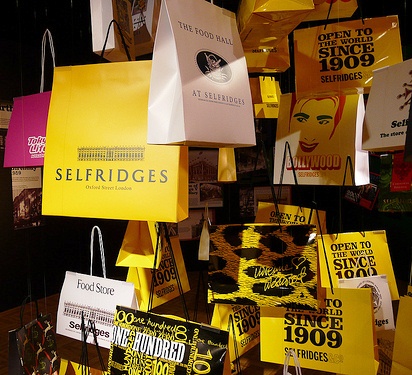 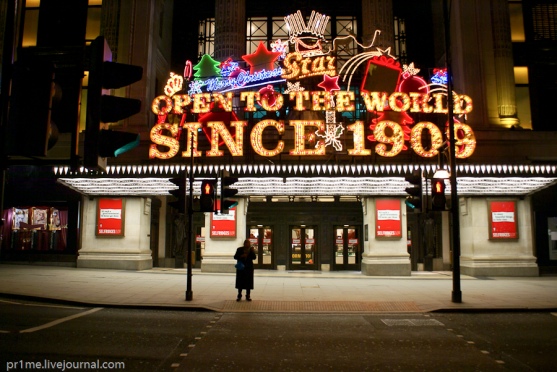 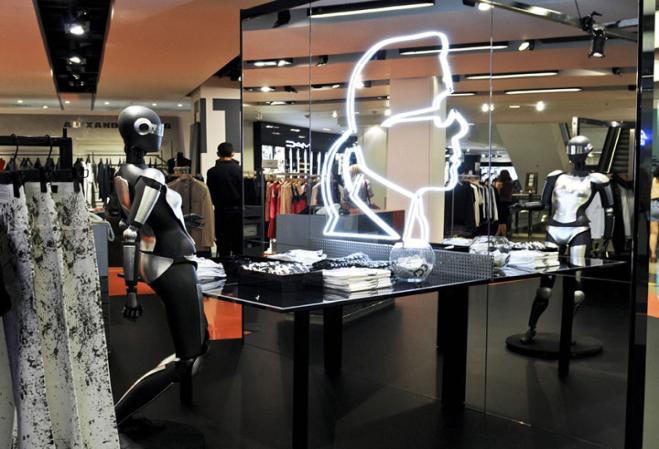 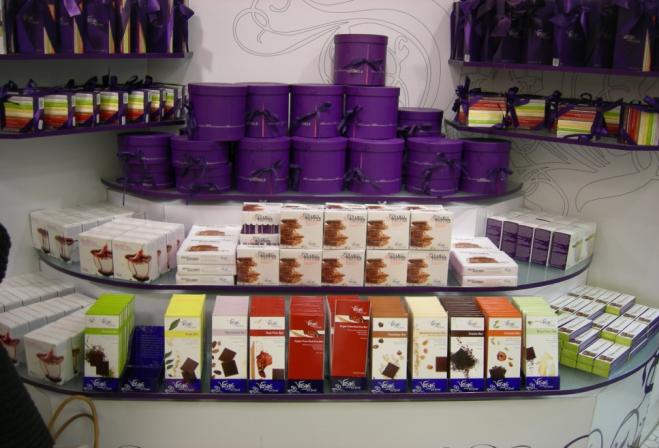 Hometask for the next lesson:
Tell about your favourite store 
     (you may use the words from the Topical vocabulary p. 130)